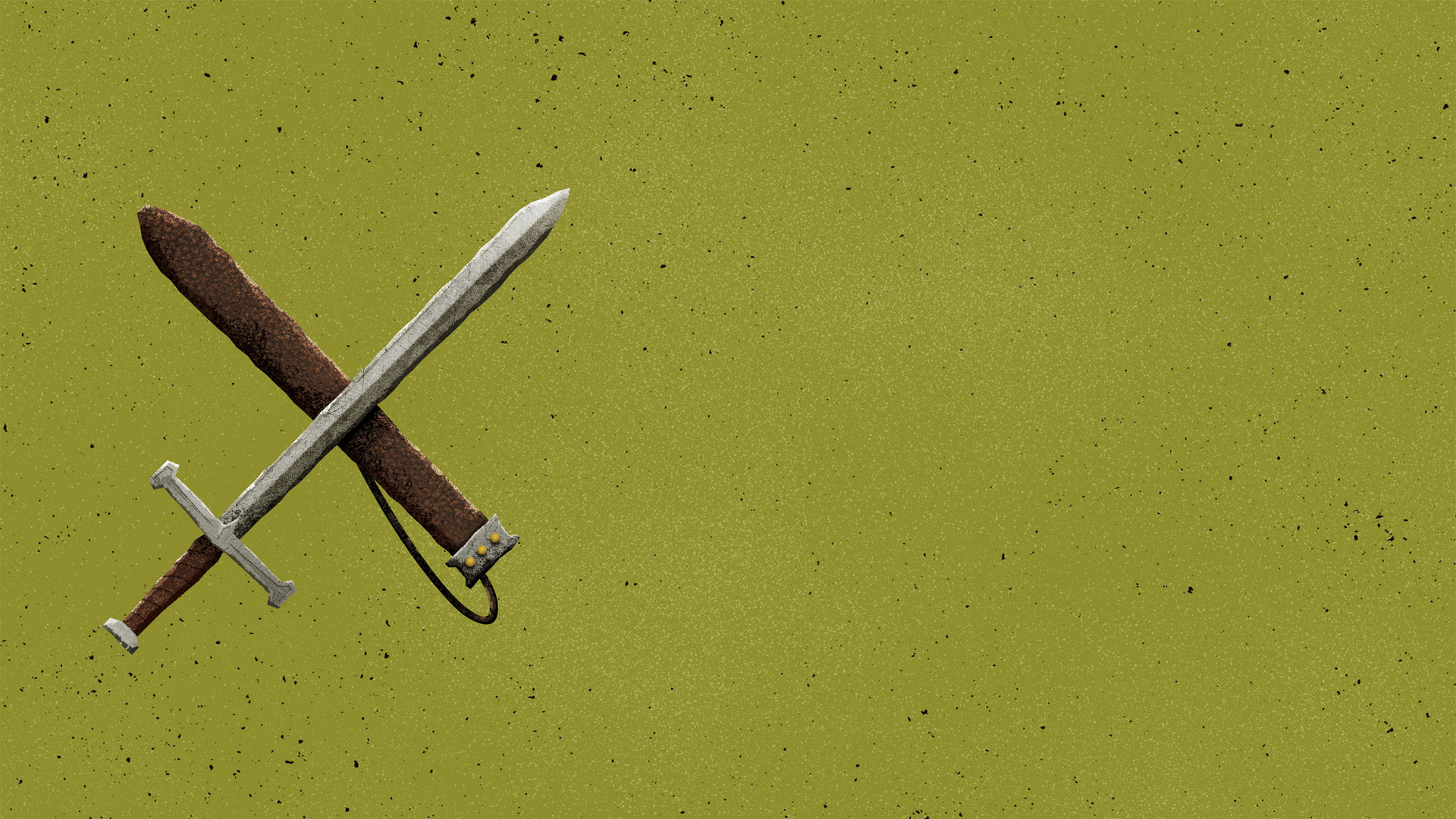 Are you Ready?

¿Estas listo?
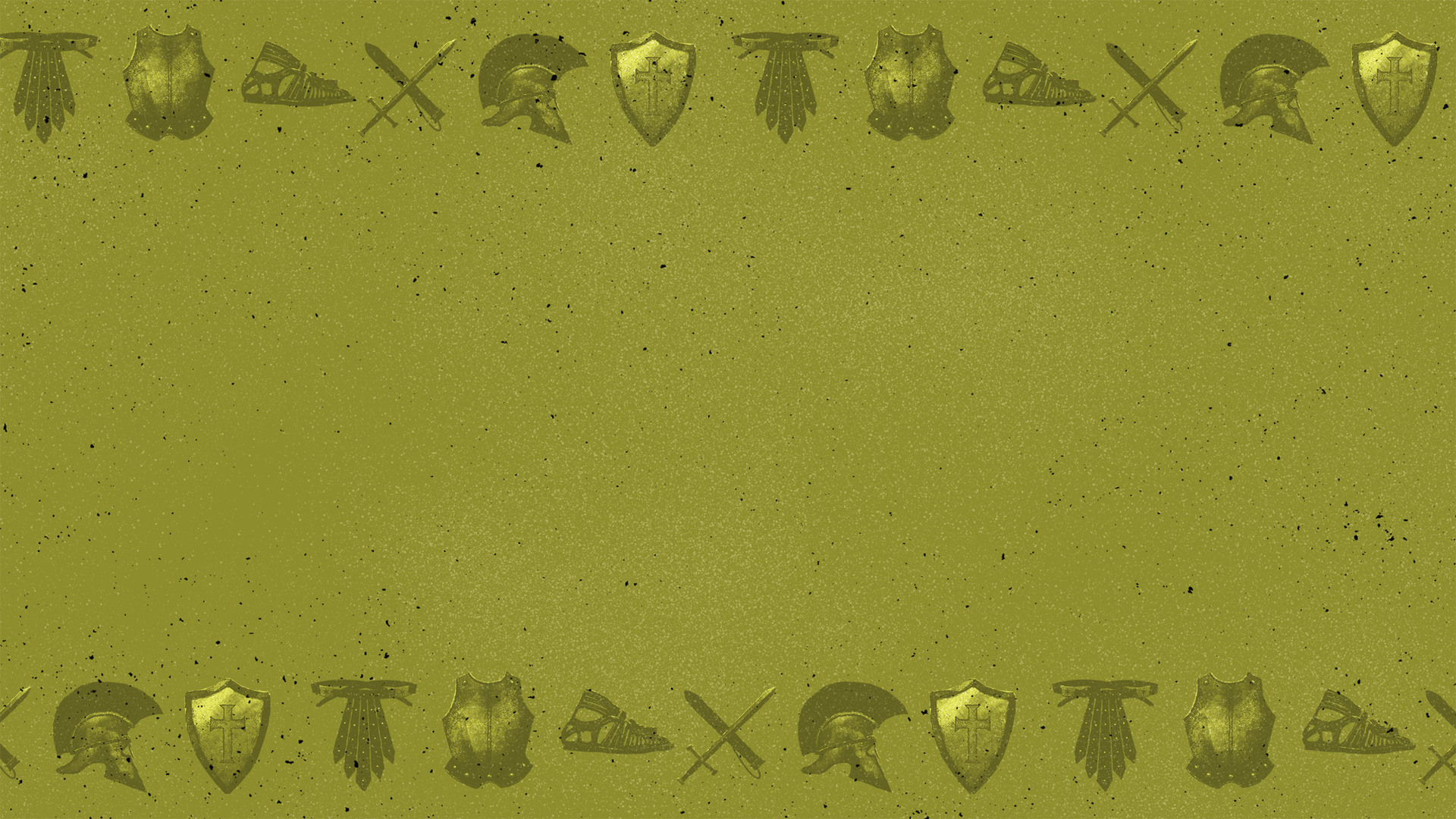 Ephesians 6:10-13 ESV- Finally, be strong in the Lord and in the strength of his might. [11] Put on the whole armor of God, that you may be able to stand against the schemes of the devil.
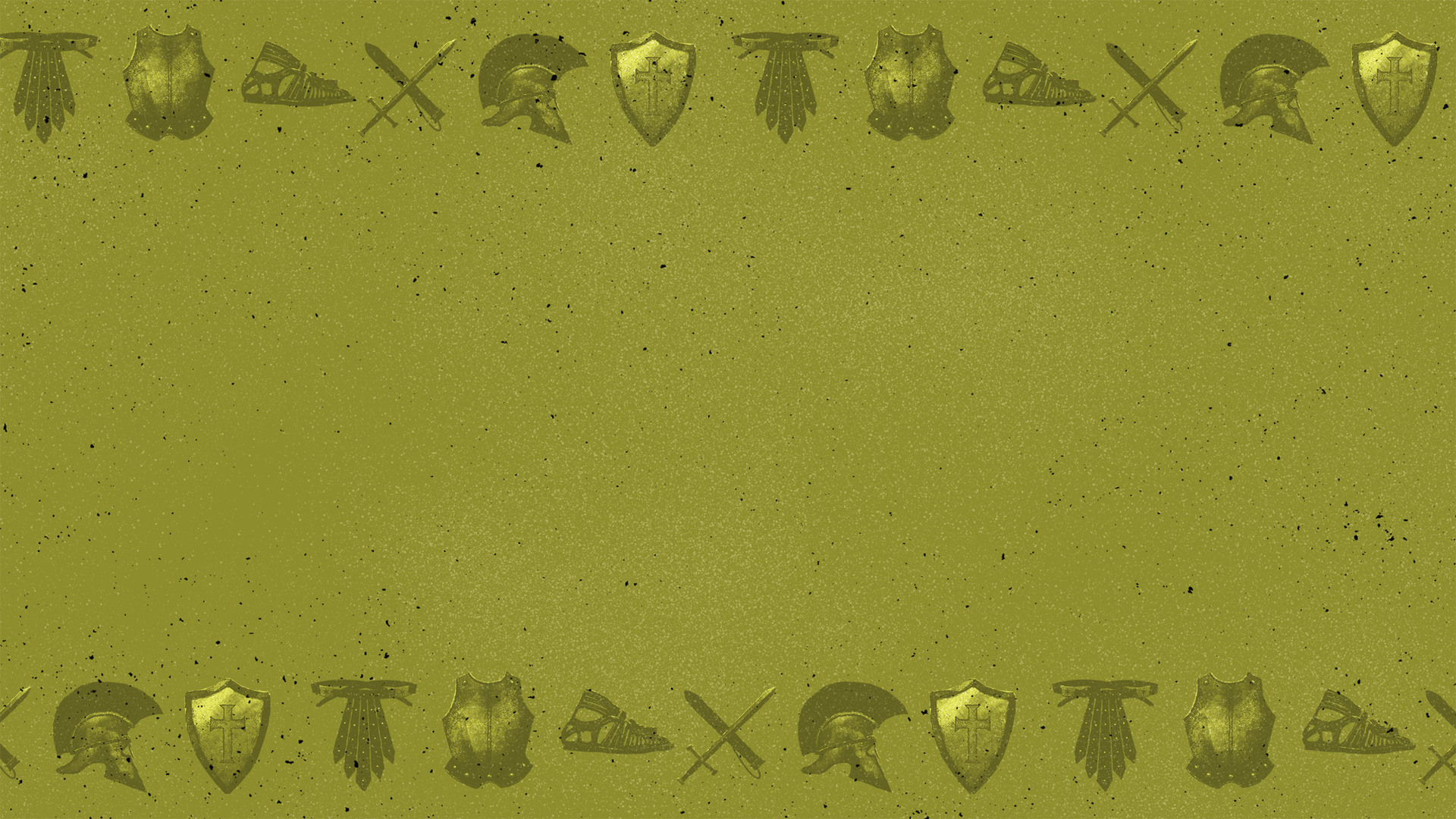 Ephesians 6:10-13 ESV- [12] For we do not wrestle against flesh and blood, but against the rulers, against the authorities, against the cosmic powers over this present darkness, against the spiritual forces of evil in the heavenly places. [13] Therefore take up the whole armor of God, that you may be able to withstand in the evil day, and having done all, to stand firm.
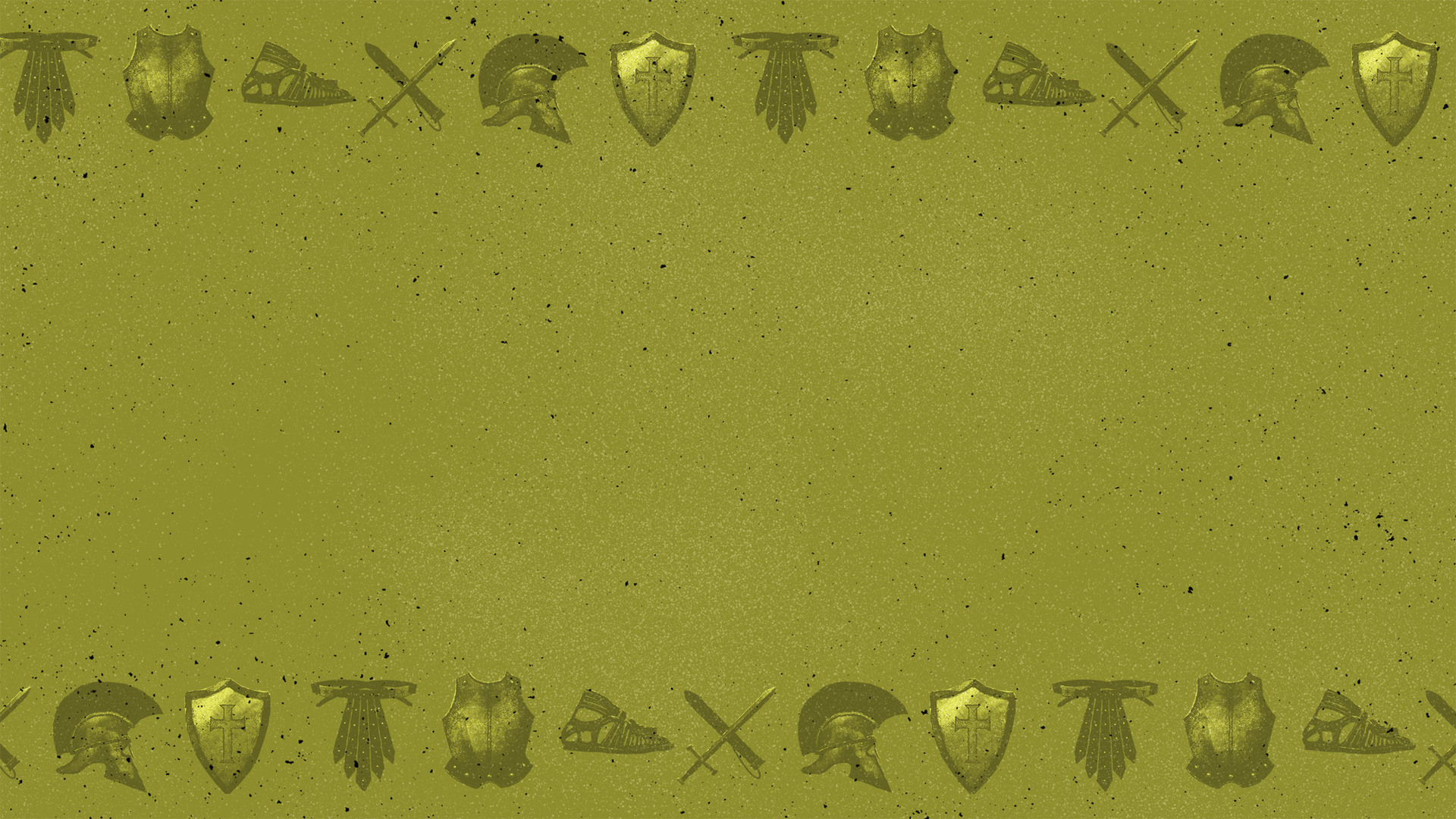 God has assured us the victory
Dios nos ha asegurado la victoria

Joshua 6:2 ESV- And the LORD said to Joshua, “See, I have given Jericho into your hand, with its king and mighty men of valor.
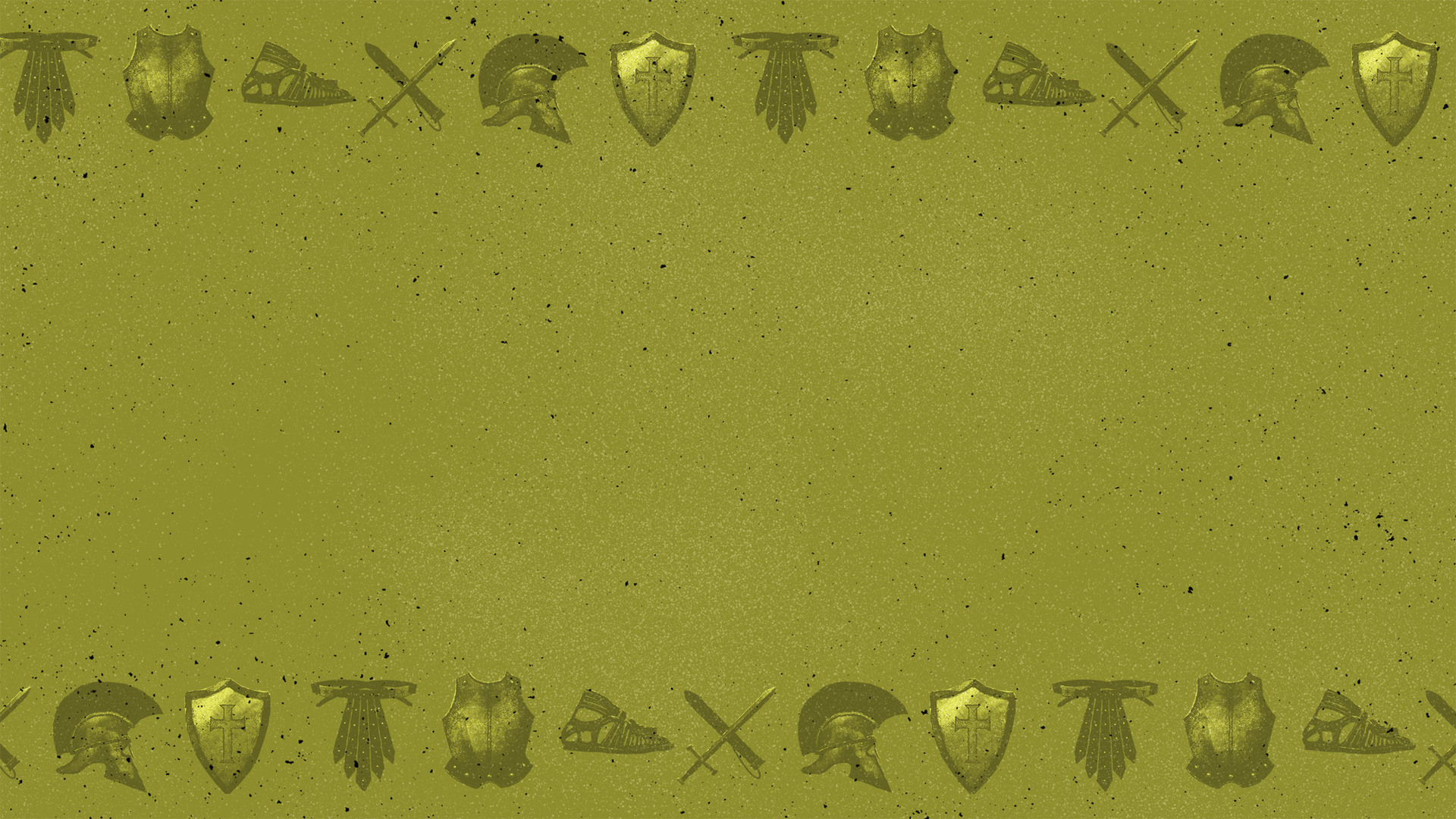 God has assured us the victory
Dios nos ha asegurado la victoria

Joshua 7:3-5 ESV- And they returned to Joshua and said to him, “Do not have all the people go up, but let about two or three thousand men go up and attack Ai. Do not make the whole people toil up there, for they are few.”
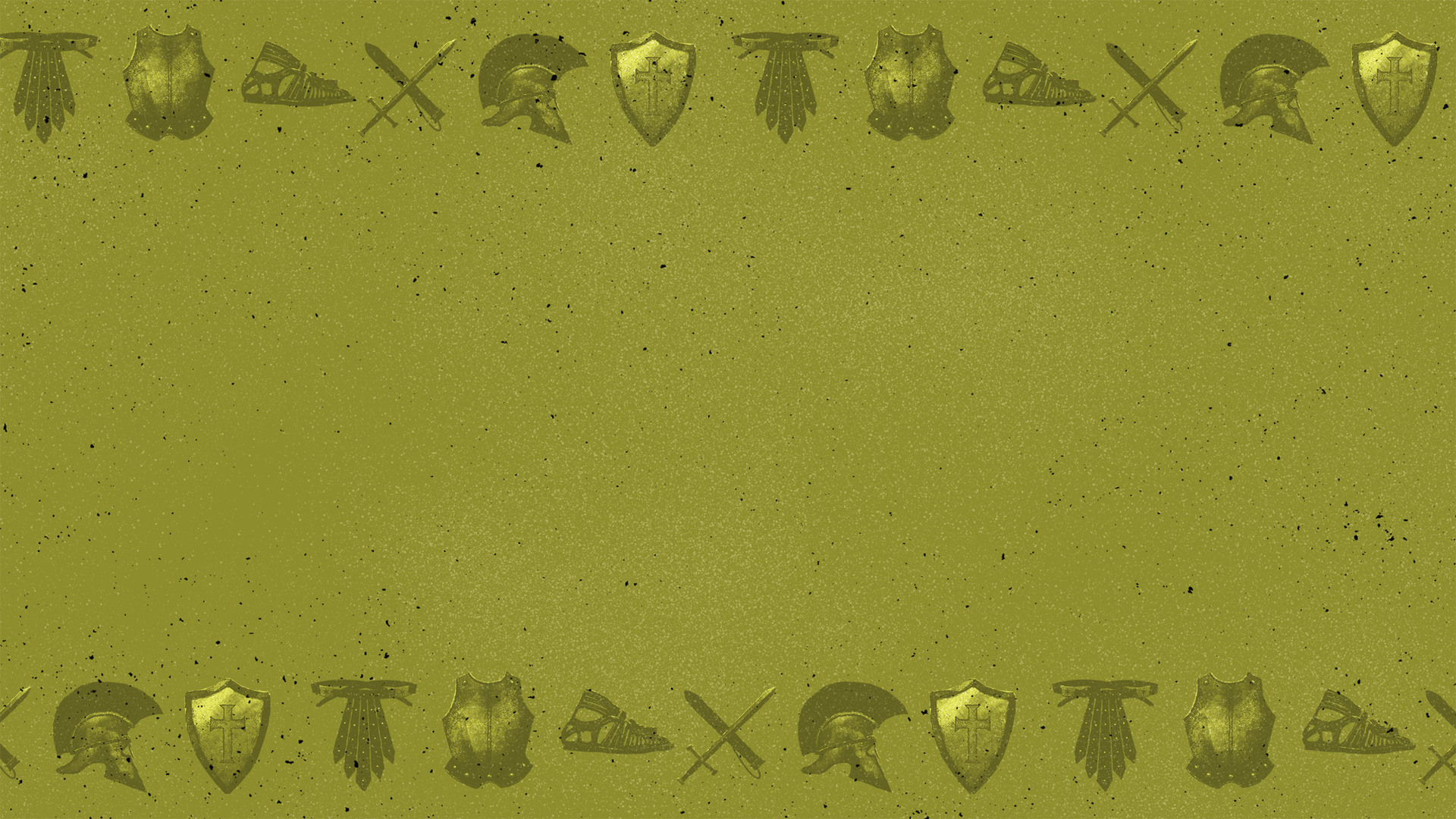 God has assured us the victory
Dios nos ha asegurado la victoria

Joshua 7:3-5 ESV-[4] So about three thousand men went up there from the people. And they fled before the men of Ai, [5] and the men of Ai killed about thirty-six of their men and chased them before the gate as far as Shebarim and struck them at the descent. And the hearts of the people melted and became as water.
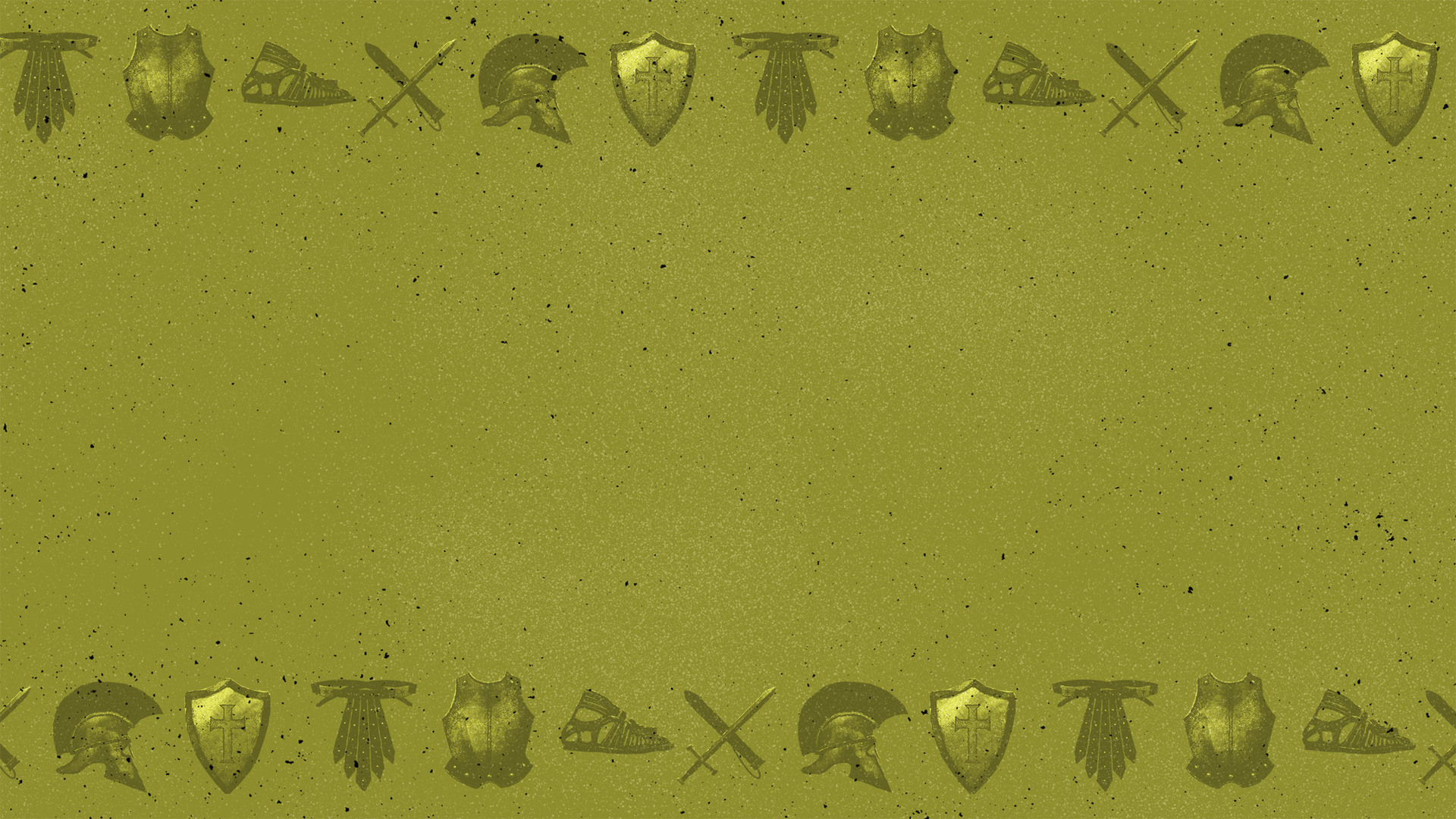 God has assured us the victory
Dios nos has segura do la victoria 

What is holding you back from fighting the way you know you should be?
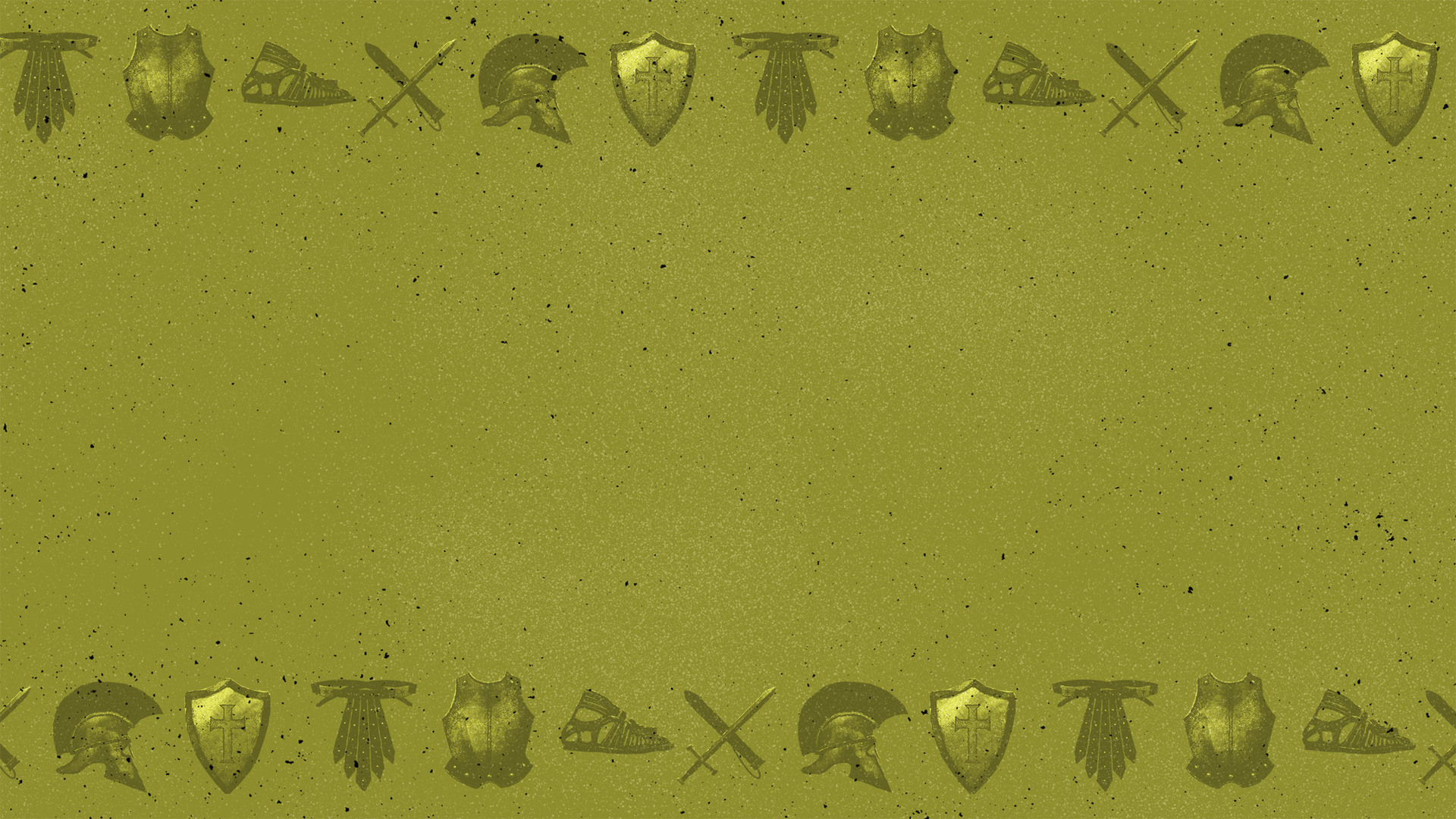 God has assured us the victory
Dios nos ha asegurado la victoria

1 Samuel 17:10-11 ESV- And the Philistine said, “I defy the ranks of Israel this day. Give me a man, that we may fight together.” [11] When Saul and all Israel heard these words of the Philistine, they were dismayed and greatly afraid. (see also v.24)
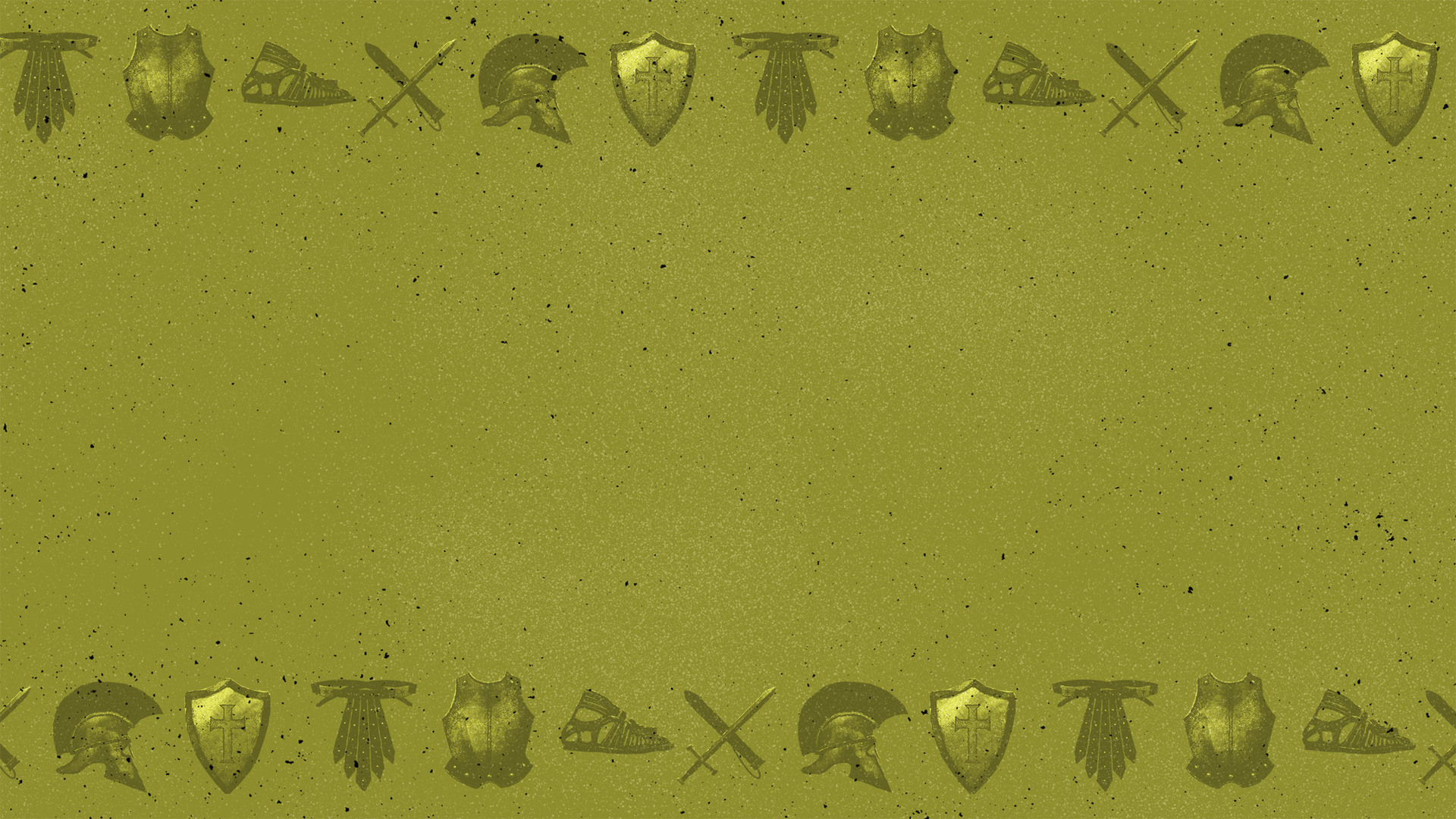 God has assured us the victory
Dios nos ha asegurado la victoria

1 Samuel 17:26 ESV- [26] And David said to the men who stood by him, “What shall be done for the man who kills this Philistine and takes away the reproach from Israel? For who is this uncircumcised Philistine, that he should defy the armies of the living God?”
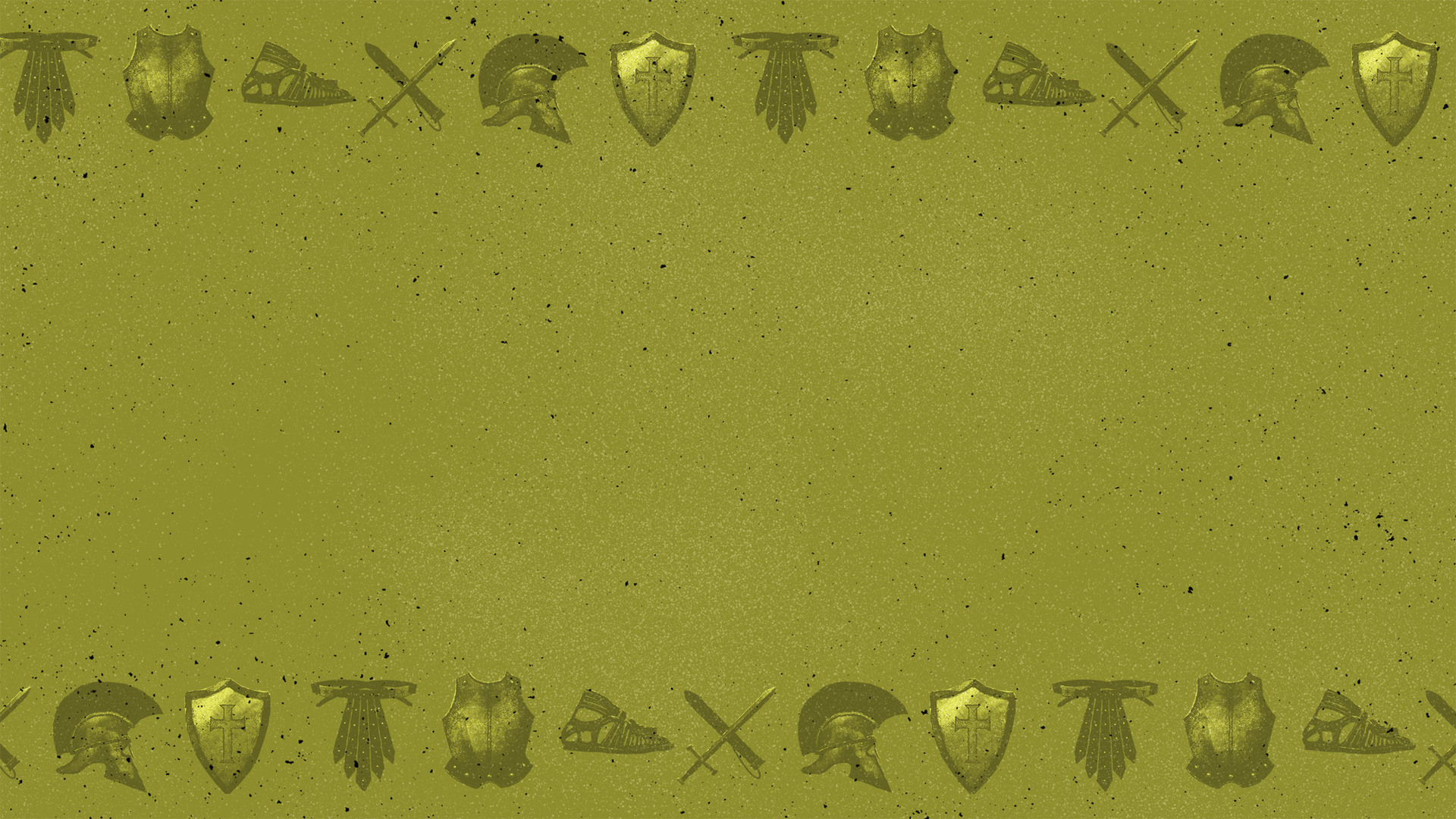 God has assured us the victory
Dios nos ha asegurado la victoria

1 Samuel 17:33 ESV- And Saul said to David, “You are not able to go against this Philistine to fight with him, for you are but a youth, and he has been a man of war from his youth.”
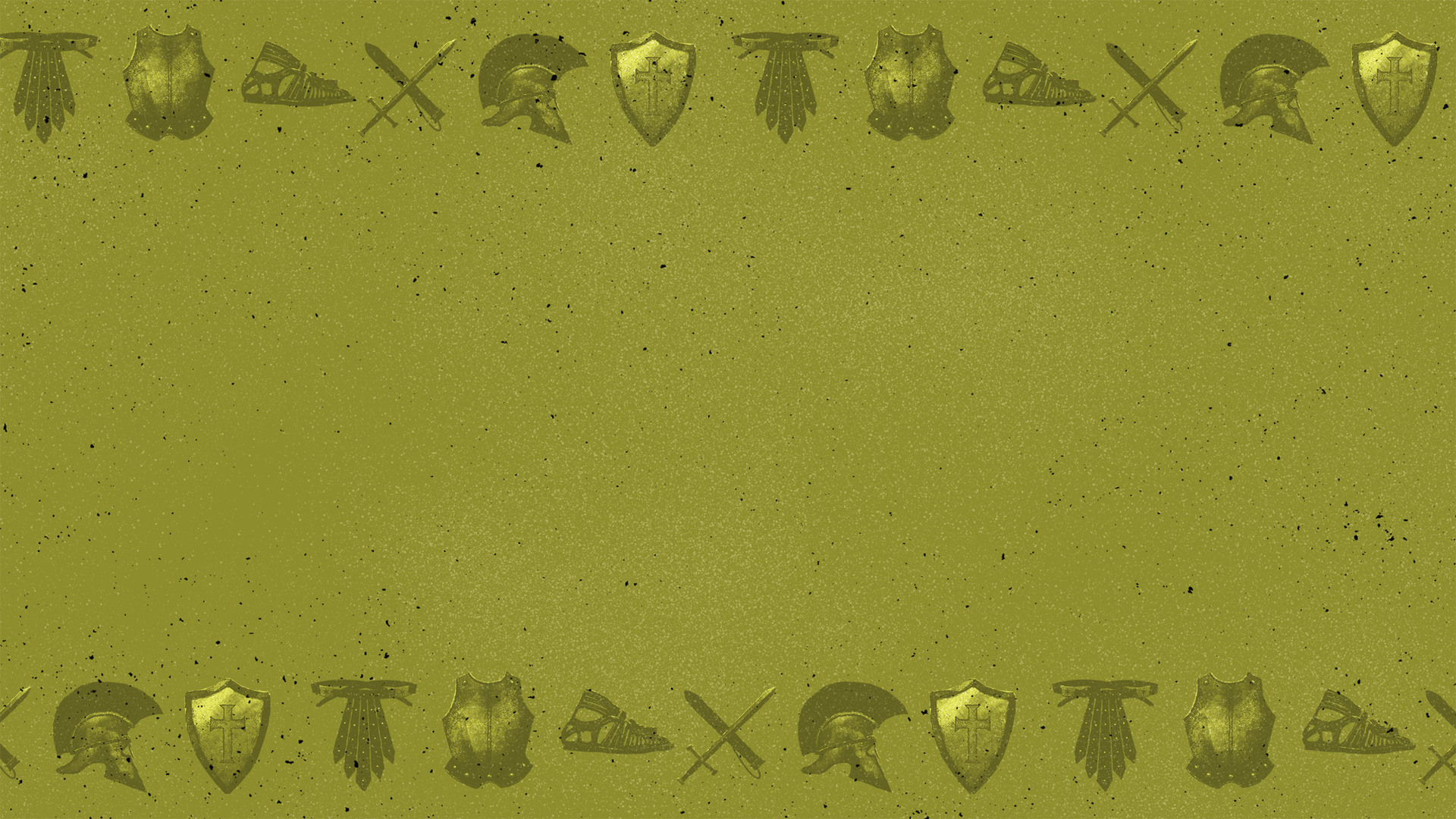 God has assured us the victory
Dios nos ha asegurado la victoria

1 Samuel 17:45-46 ESV- Then David said to the Philistine, “You come to me with a sword and with a spear and with a javelin, but I come to you in the name of the LORD of hosts, the God of the armies of Israel, whom you have defied.
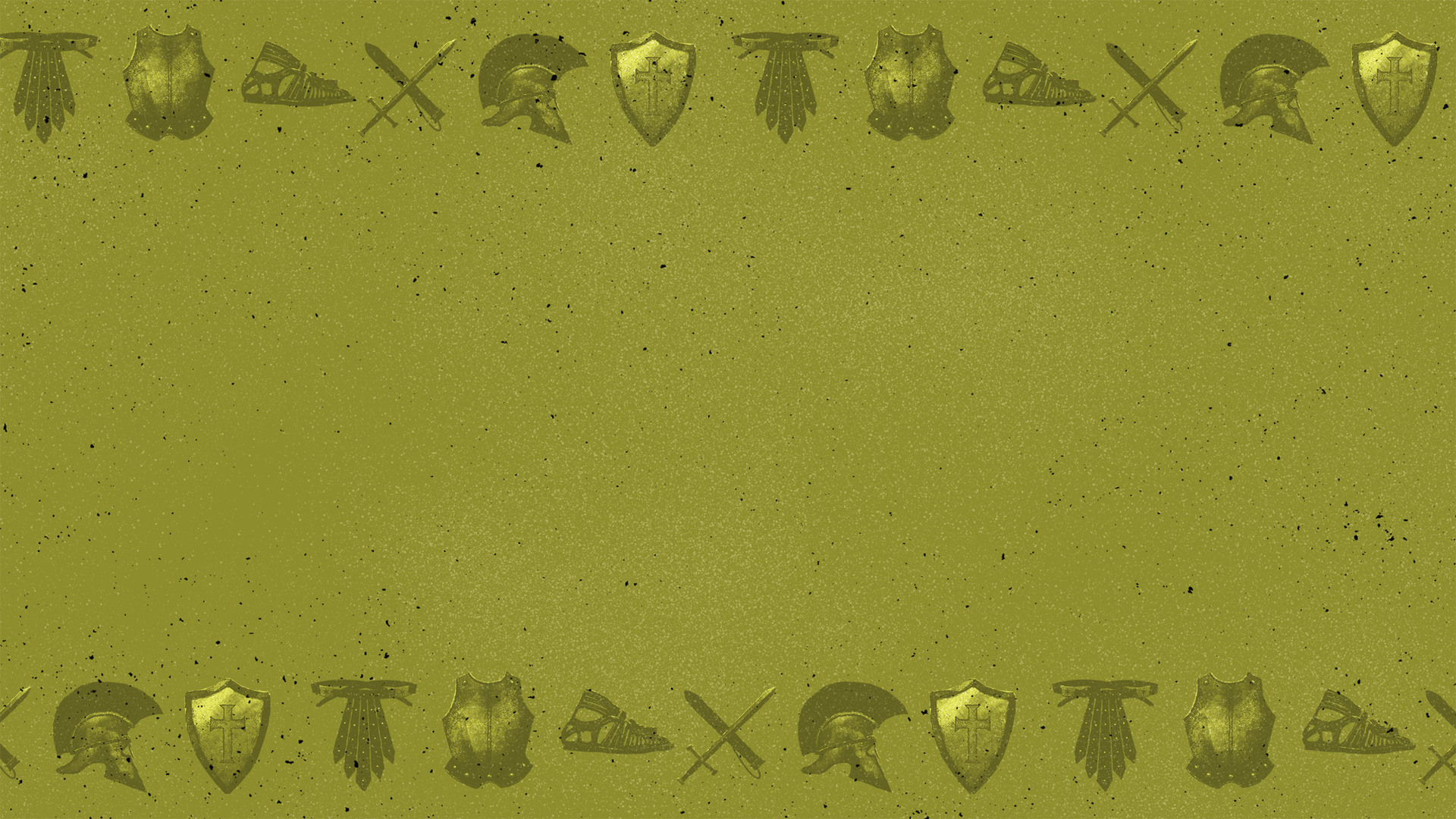 God has assured us the victory
Dios nos ha asegurado la victoria

1 Samuel 17:45-46 ESV-[46] This day the LORD will deliver you into my hand, and I will strike you down and cut off your head. And I will give the dead bodies of the host of the Philistines this day to the birds of the air and to the wild beasts of the earth, that all the earth may know that there is a God in Israel,
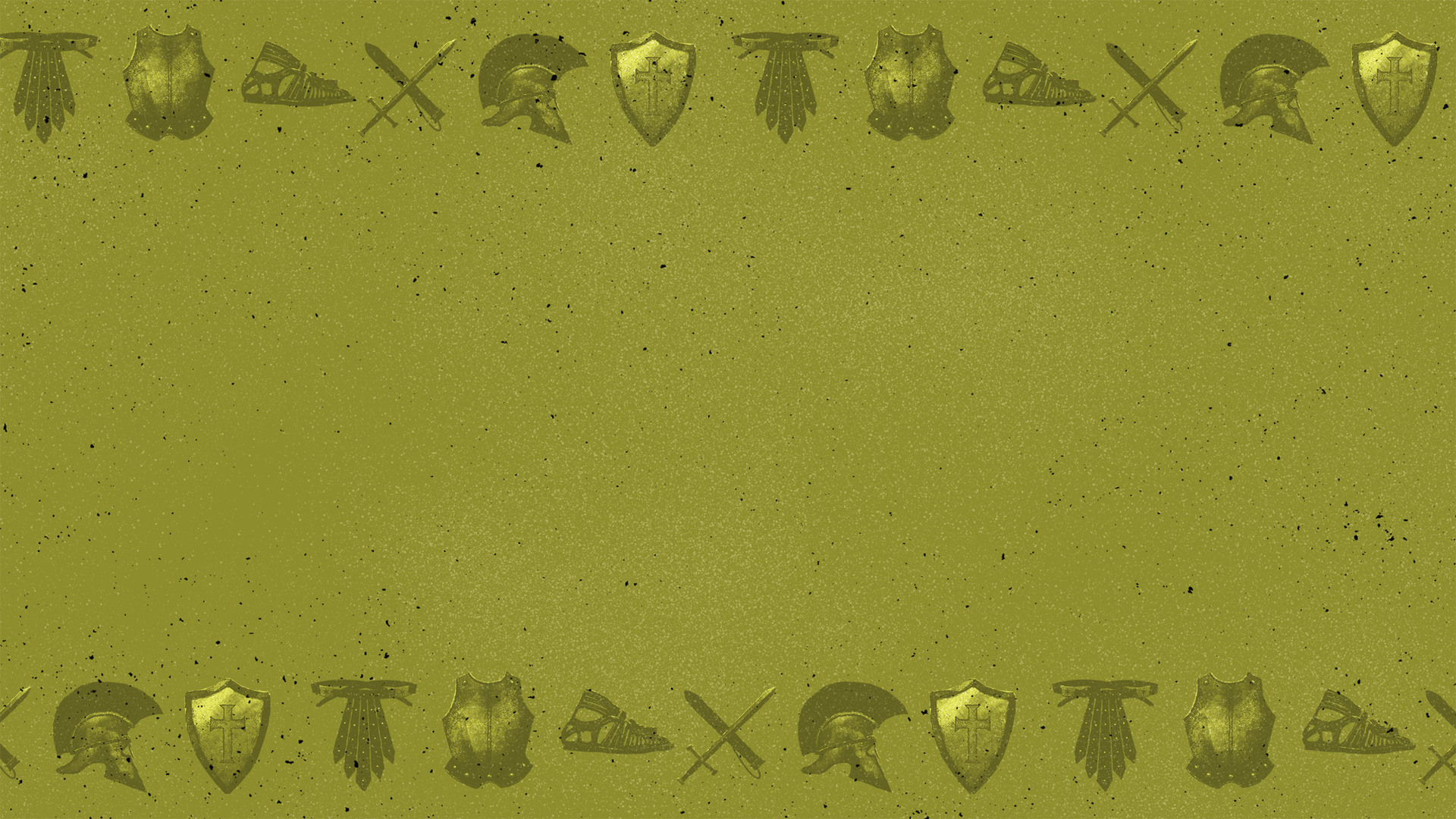 God doesn’t just want us to win or to just survive but to overwhelming conquer!
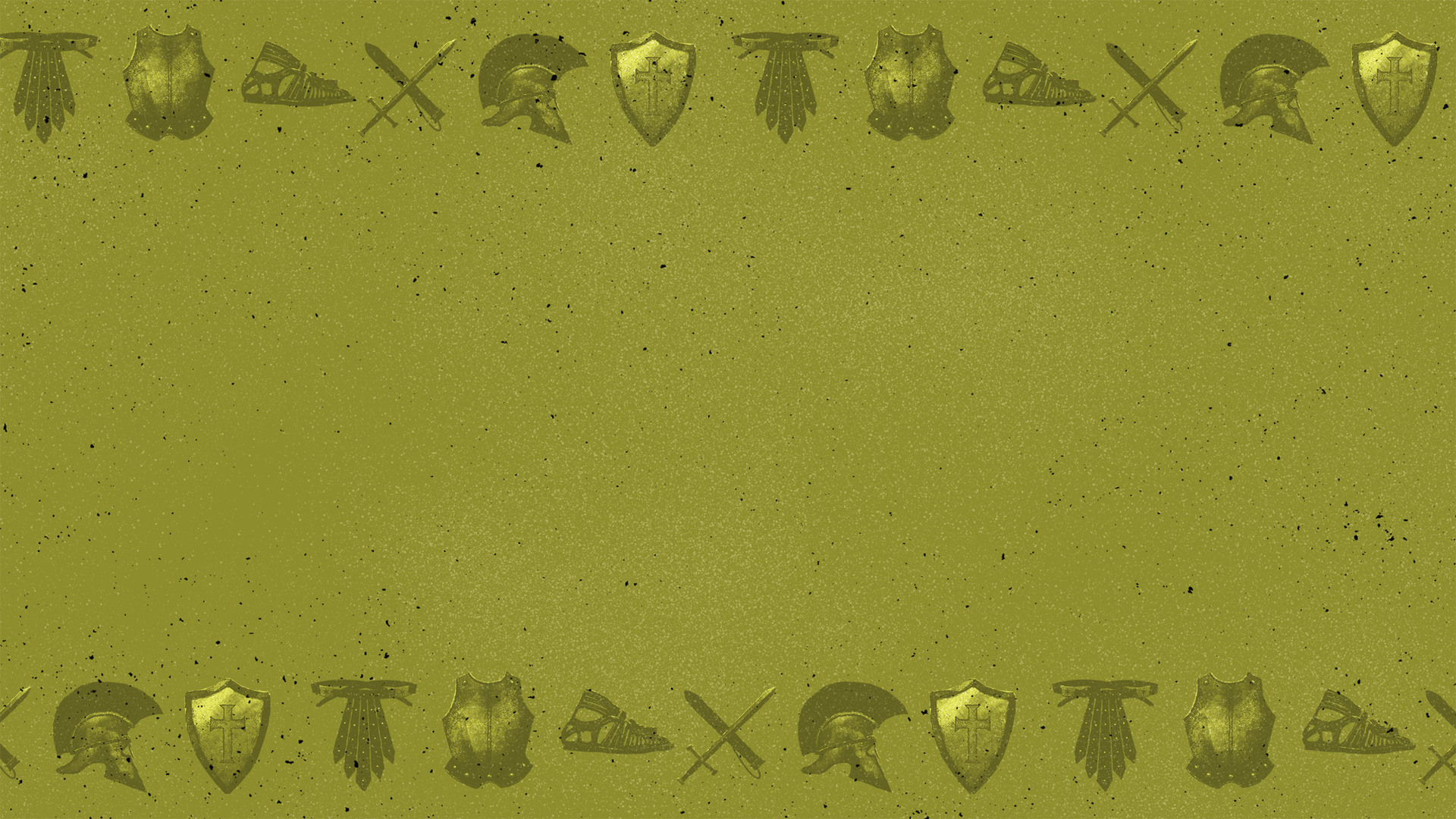 Ephesians 6:10-11 ESV- Finally, be strong in the Lord and in the strength of his might. [11] Put on the whole armor of God, that you may be able to stand against the schemes of the devil.
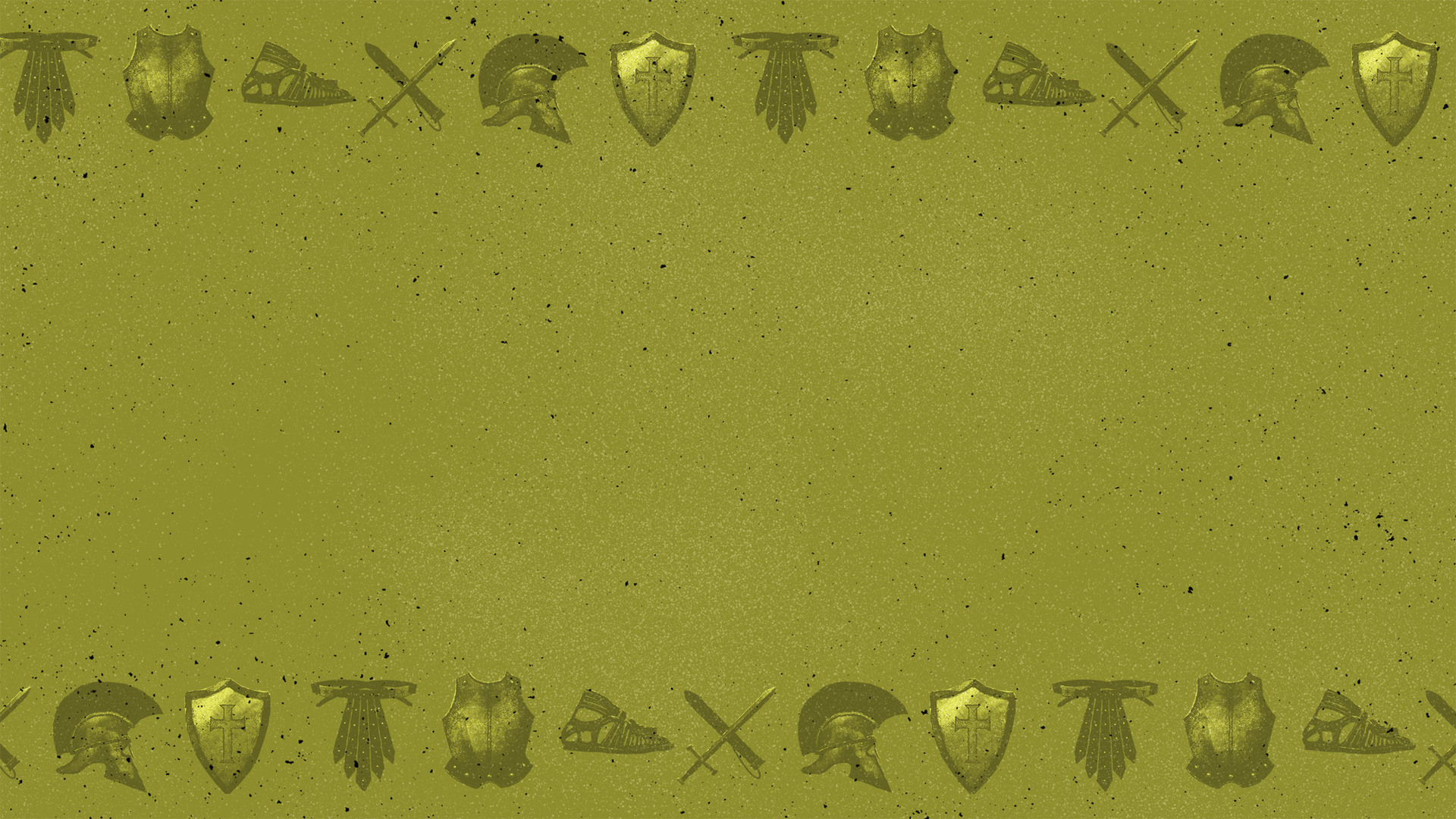 Prepare for Battle
Prepárate para la batalla

Prioritize the Word of God 
Prioritize coming together
Remember Ephesians 6:10
Priorizar la Palabra de Dios
Priorizar la REunión
Recuerda Efesios 6:10
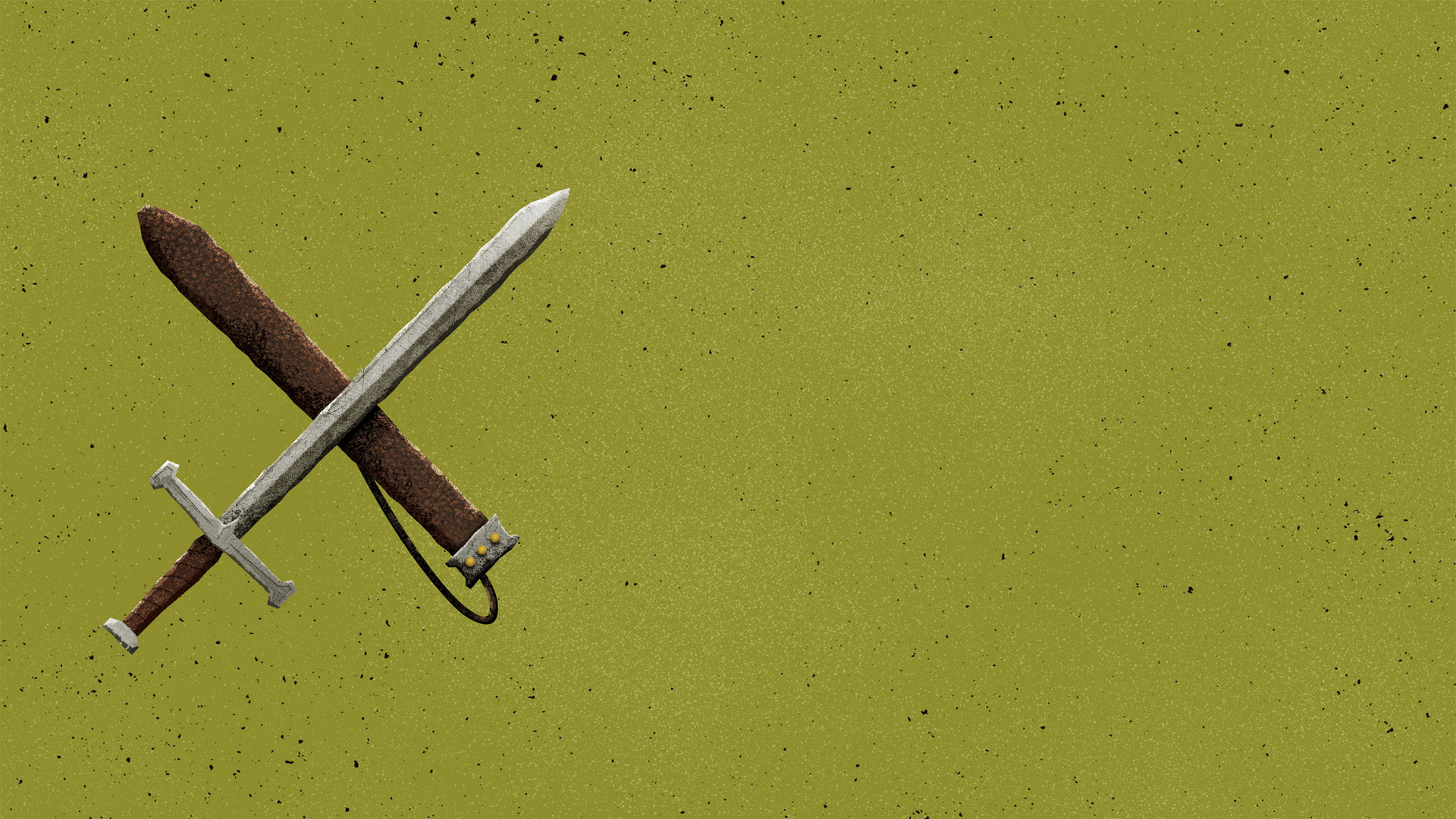 Are you Ready?

¿Estas listo?